LCA of Space Missions’ Global Warming PotentialDevanee Gurugé, Dr. Weiwei Mo (Faculty Advisor)Department of Physics & Astronomy, University of New Hampshire, Durham, NH 03824
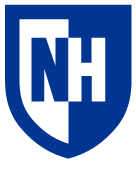 Introduction
Results
System Boundary
Propellant Emissions
With an increase in space missions during the last 20 years &  a growing awareness about factors that contribute to global warming it was found that space missions have minimal global warming impacts. However, within a space mission there are several factors that massively contribute to global warming, the goal was to complete a Life Cycle Analysis (LCA) of space missions and their global warming potential by investigating the following: 
Use of different propellants 
Factoring in all segments, from ‘cradle to grave’
Greatest global warming potential factor from each segment
The launch segment contributes the greatest to the global warming potential of space missions.
Burning of propellant during launch, creating emissions of nitrogen oxides, methane, and black carbon
84.90% of climate change potential comes from production and manufacturing of spacecraft, launcher components, and propellants. 
Upon reentry into the atmosphere an average of 4.28 kg CO2 eq are emitted per kg of initial fuel
NOX is assumed the primary emission 

Two fuels have the largest impact overall
RP-1 – Aerospace kerosene 
LOX – Liquid oxygen
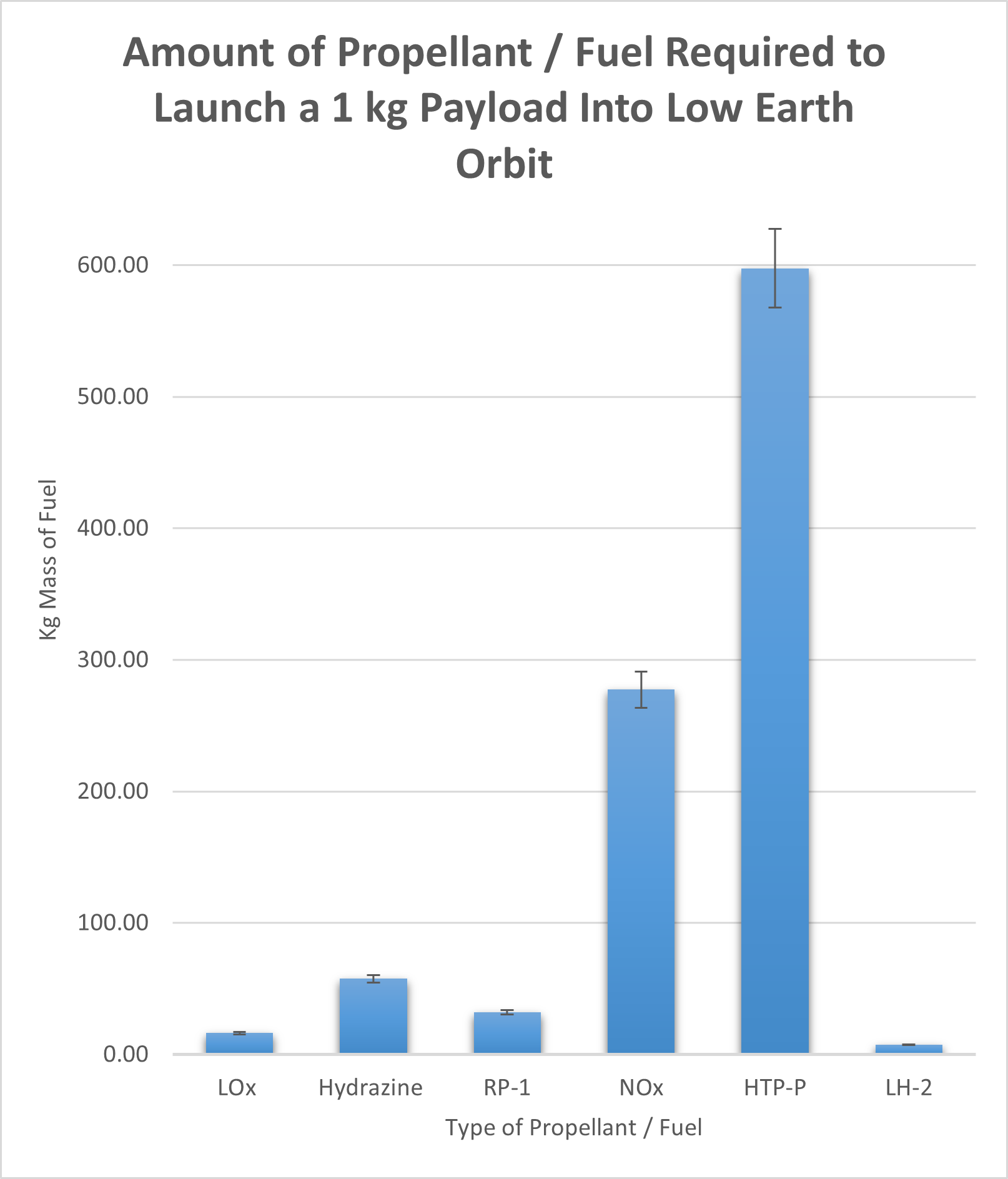 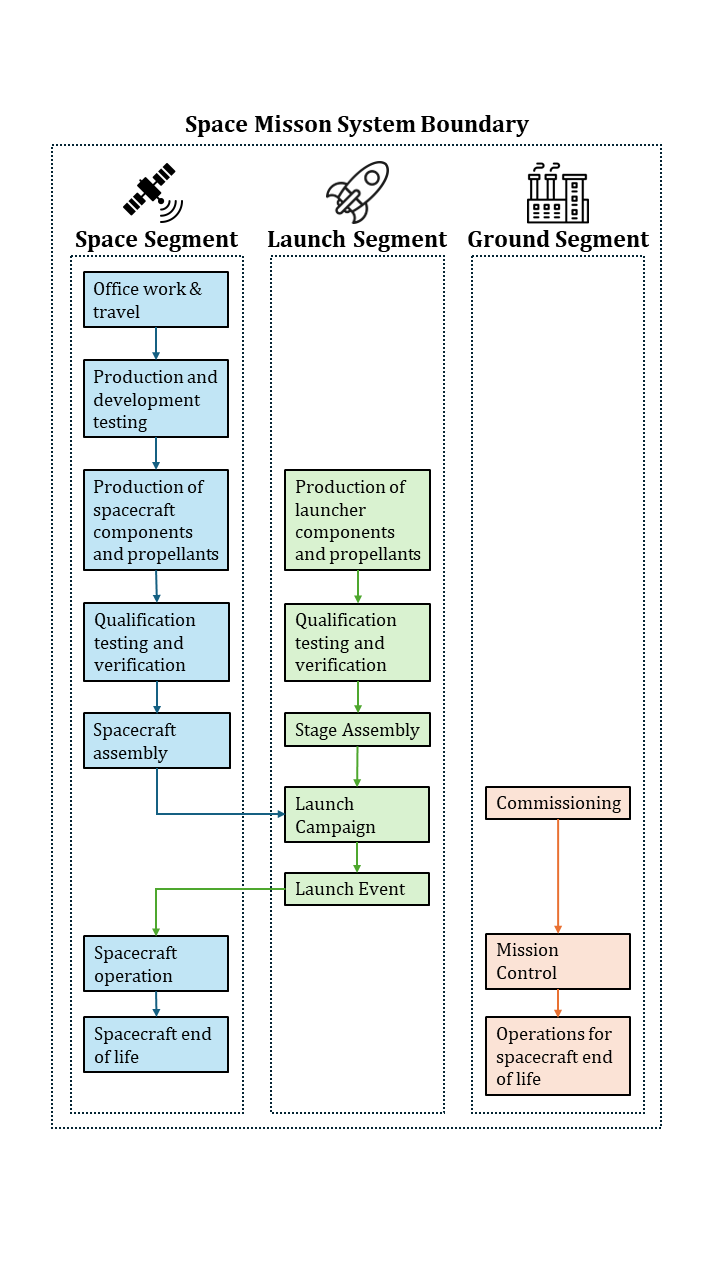 Conclusions
Methodology
Total global CO2 emissions of space missions are relatively small
 0.01% in 2018 based on 114 launches per year
 Estimated to be 0.21% based on 750 launches per year as access to space becomes more attainable 

Studies and calculations show the launch segment has the greatest impact on global warming potential on average due to burning of propellants. For the space segment, manufacturing carries the highest impact. 

Spots of under-represented data points that need further investigation are the ground segment emissions during end-of-life operations.
Completion of an LCA focusing on global warming factors in the space sector through the following steps:
Literature review 
44 papers reviewed,  31 with relevant data 
Detailed summary 
System boundary creation 
Constructed consistent definitions of mission segments (launch, space, ground) to apply across literature review
Statement of the functional unit
Serves as a basis for impact assessment calculations, in this LCA: To place a payload of 1 kg into low Earth orbit
Data analysis of emissions 
Breakdown of emissions produced during launch, space, and ground segments 
Conversion of emissions into CO2 equivalents using the rocket equation










Investigation of CO2 emissions of three popular rocket vehicles based on the segment
Calculated for base weight of rocket plus amount of fuel needed for a 1kg payload
Acknowledgements
sTAMD Simulations
CO2 Emissions Combined Per Segment
A special thanks to my project advisor, Dr. Weiwei Mo for guiding & supporting me through my research, and my friends and family for their support in my educational journey.
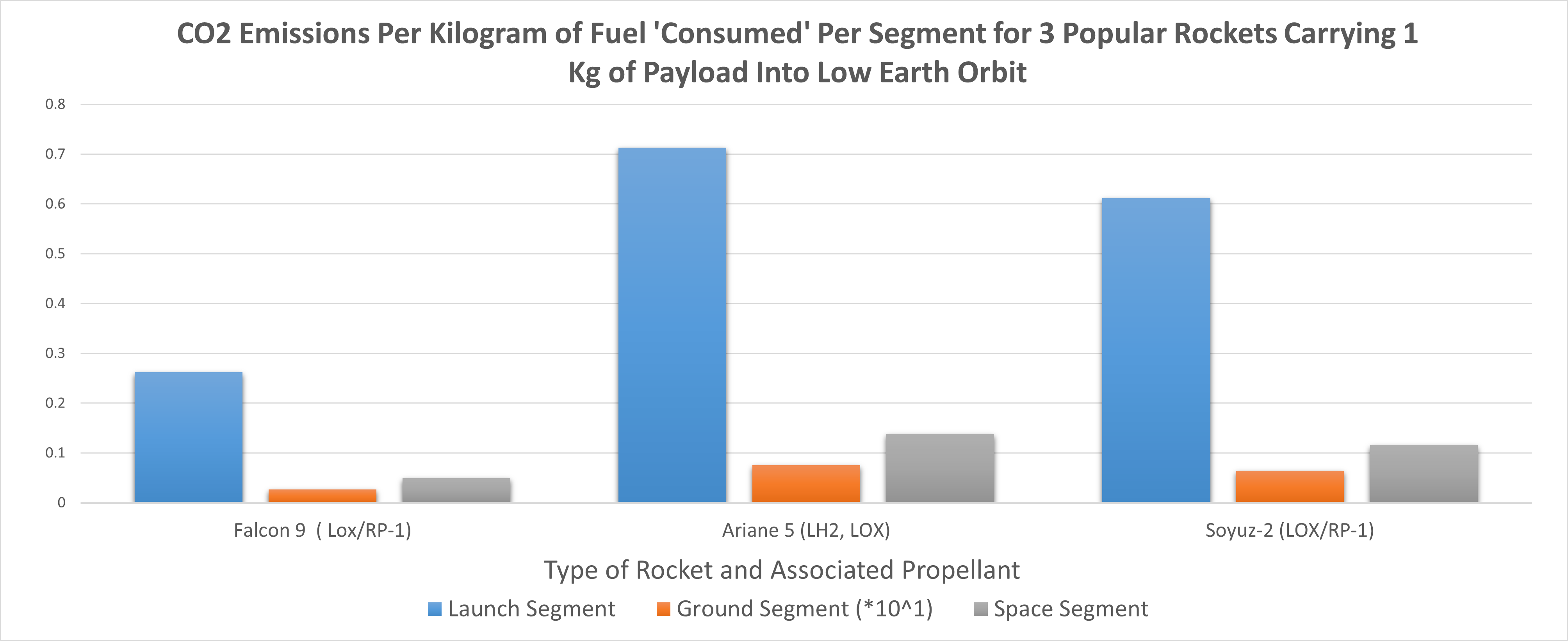 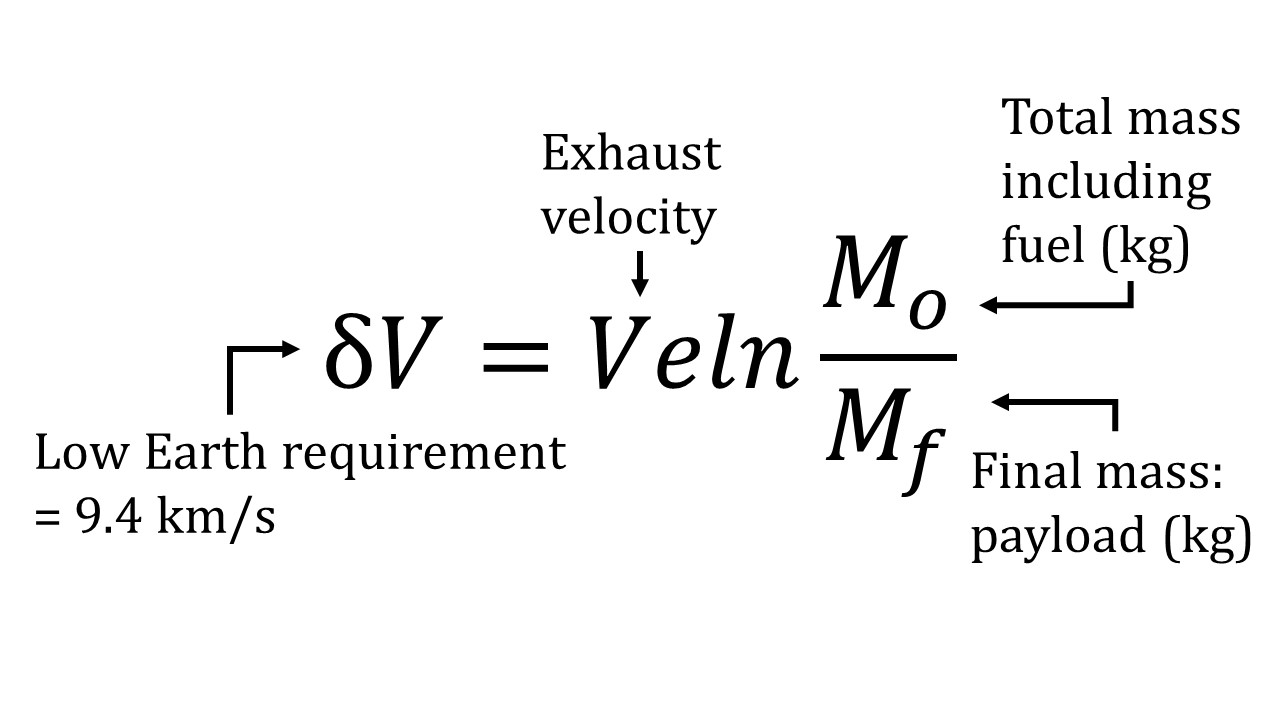 References
Wilson , A. R. (2019). Advanced Methods of Life Cycle Assessment for Space Systems (thesis). 

Neumann, S. S. (2018). (thesis). Environmental life cycle assessment of commercial space transportation activities in the United States. 

Wilson, A. R., et al. (2022). Ecospheric life cycle impacts of annual global space activities. Science of The Total Environment, 834. https://doi.org/10.1016/j.scitotenv.2022.155305